EECS 598: Literature Review
Ali Besharatian
March 16, 2008
First Paper
A HARPSS Polysilicon Vibrating Ring Gyroscope

Farrokh Ayazi and Khalil Najafi
University of Michigan
2001
What is a Gyroscope?
A gyroscope is a device for measuring or maintaining orientation, 

It senses angular velocity,

Based on principles of conservation of angular momentum.

A macroscale gyro is essentially a spinning wheel or disk whose axle is free to take any orientation.
A gyroscope in operation with freedom in all three axes. The rotor will maintain its spin axis direction regardless of the orientation of the outer frame.
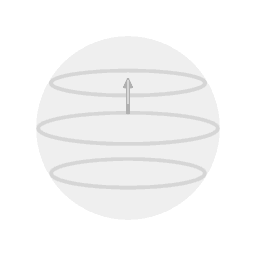 Foucault Pendulum, a device demonstrating the effect of the Earth's rotation, by rotating 360o in its plane, every 24 hours: This is because plane of the pendulum's swing, like a gyroscope, tends to keep a fixed direction in space, while the Earth rotates under it.
MEMS Ring Gyros
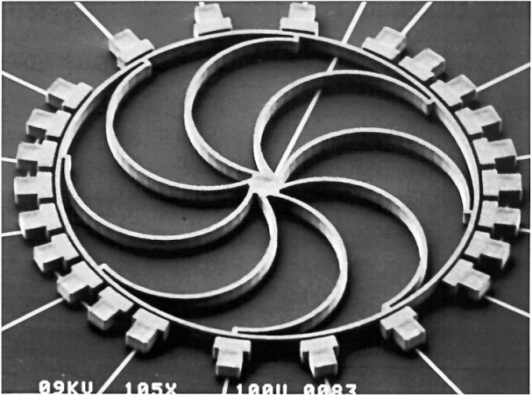 No Moving parts! (It doesn’t rotate!)
Based on the same principle: conversion of angular momentum.
Applications: 
Traction control,
Ride stabilization,
Roll-over detection,
Digital camera stabilization 
Automotive applications (bias stability of 0.5 deg/s)
Guidance of missiles (improved performance)
Coriolis Force (the same as Foucault Pendulum) is generated in case of rotation.
The 1st MEMS Ring Gyro (Electroplated Nickel on Silicon)
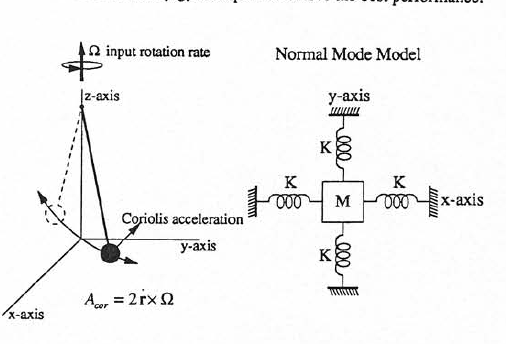 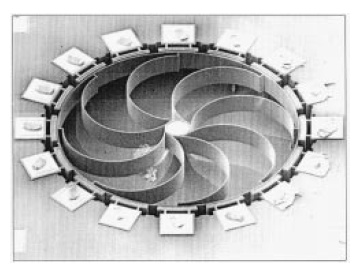 Fully Silicon Ring Gyro
MEMS Ring Gyros: Principle of Operation
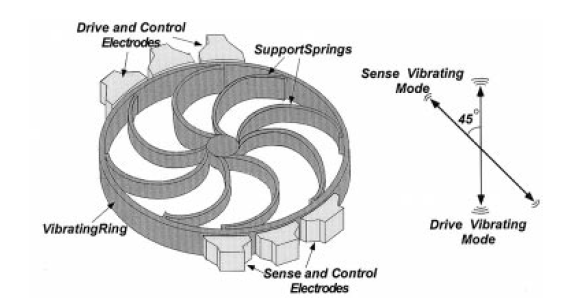 Forced resonance by drive electrodes 
In case of angular momentum, 
Coriolis force transfers energy from primary mode to secondary flexural mode 
This causes secondary resonance in another axis (usually 45o apart)
Can be sensed by change in capacitance

Advantages are: 
Symmetry
Vertical Capacitors => Very large
Sensitivity is amplified by Q
Low temperature sensitivity (both modes experience the same expansion)
Ease of control and compensation: electronic tuning

The drawback is small effective mass
Eight Springs:
Symmetric with 2 identical elliptical resonance modes
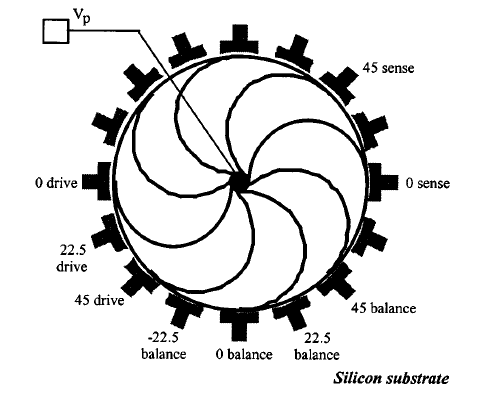 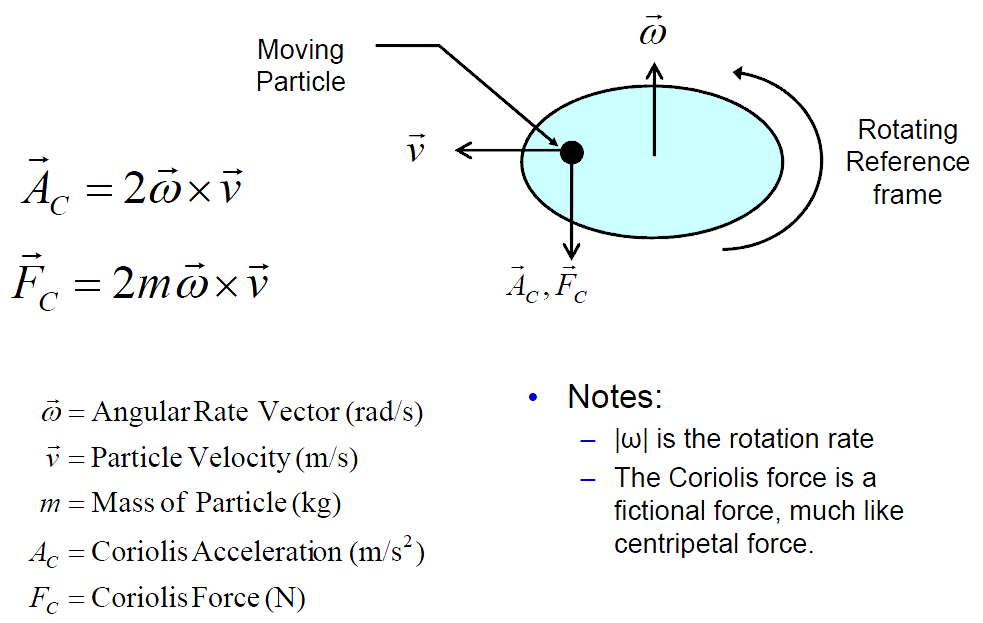 Anchor
Anchor
Drive mode
Sense mode
Capacitive read-out
Should be maximized
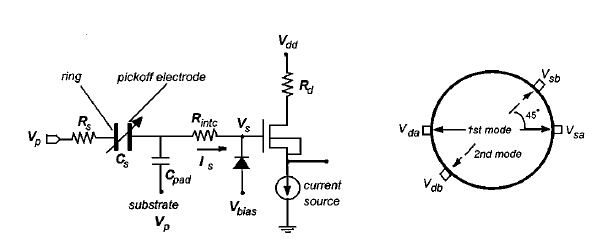 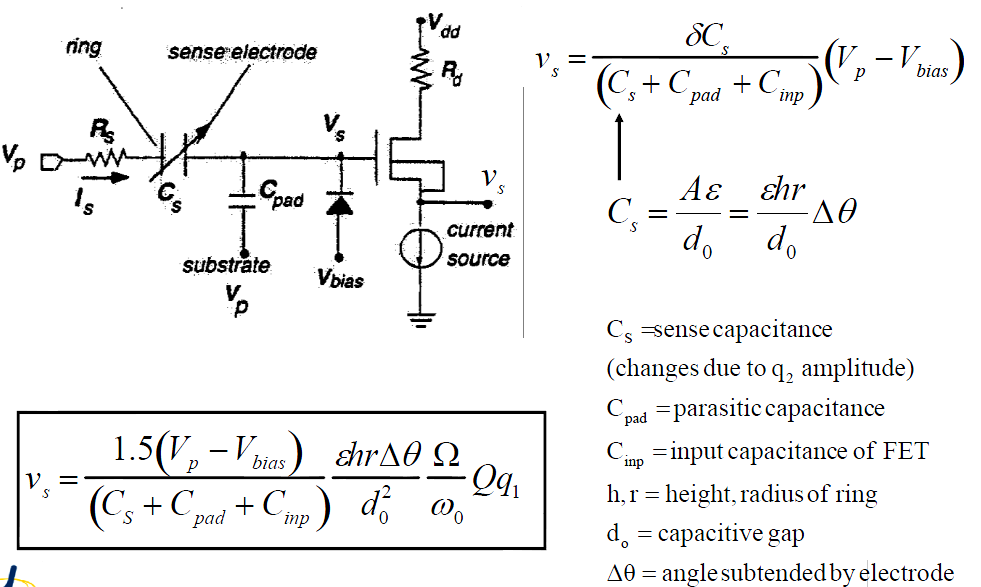 Concept: Change in capacitance based on change in gap, overlap or both.
Here: Change in gap for vertical electrodes.
Parasitic capacitance is the drawback.
To reduce the electronic noise floor:
Reduce the gap
Increase the height and radius
Increase Q
Reduce wo, but keep it 
beyond env. interferences
and below Brownian noise floor
Minimize the input referred noise of the interface circuit
Increase the drive amplitude (qd)
But only below nonlinear effects
Increase the polarization voltage
Should be minimized
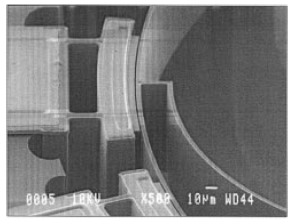 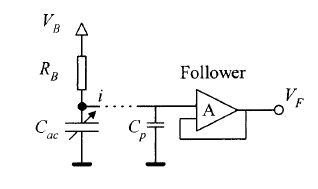 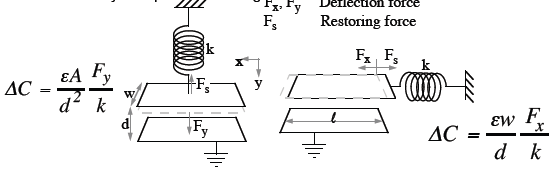 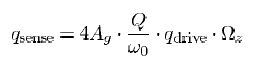 Estimated/Simulated Parameters
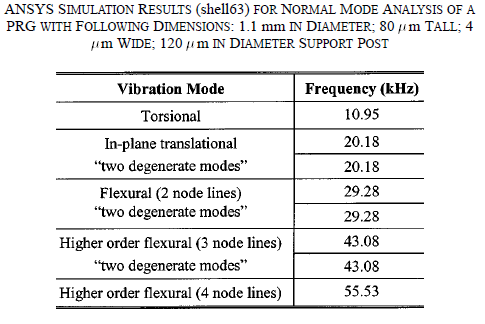 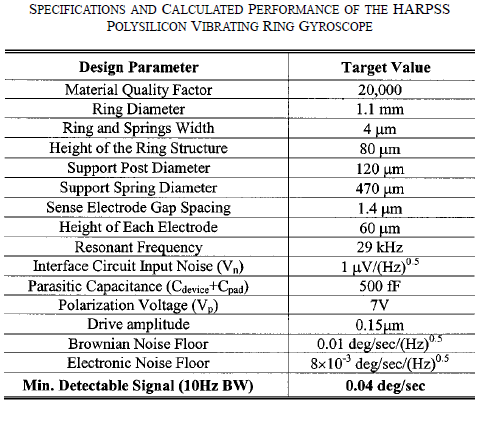 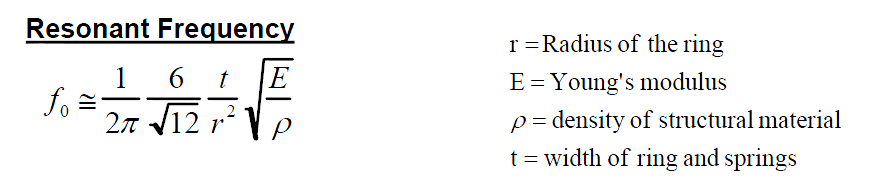 Resonant Frequency
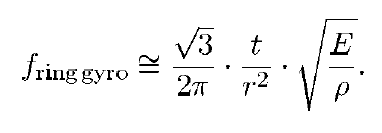 Material Quality Factor:
M = Effective Mass 
D = Damping Coefficient
k = Spring Constant
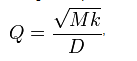 Fabrication Process (HARPSS)
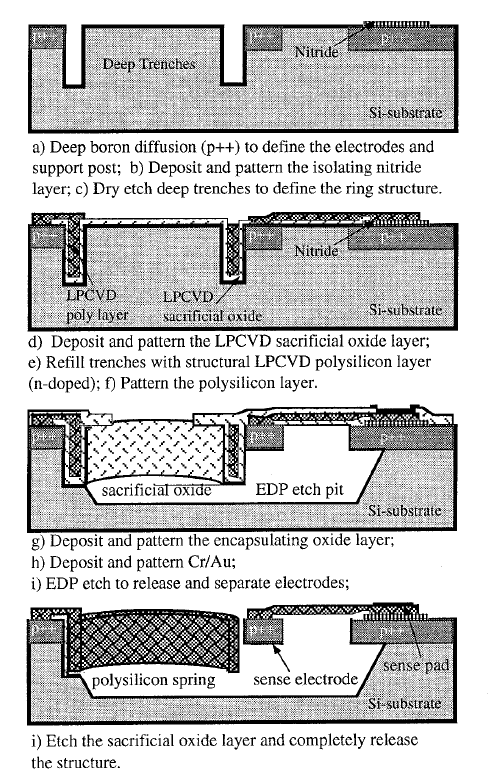 High Aspect Ratio combined Poly and Single Crystal Silicon 
A combination of BULK and SURFACE micromachining

Steps:
Deep Boron Doping (P++)
Deep Etching (20:1 – 80um)
Trench Refill
Oxide Deposition	
Poly-Silicon Deposition
Metallization
EDP Etch
Sacrificial Oxide Etch (Release)
Advantages
Single wafer
Simpler than Nickel gyro (i.e. electroplated)
No bonding
Stress Cancelation by touching Poly-Silicon films
Fully Silicon 
Low TCE mismatch,
No bonding
Poly-Si springs:
High Q (Cos4q mismatch is caused by crystal asymmetry of SC Si.)
Orientation independent
Better material properties than Ni (higher Q)
Tall structures (100s of um):
Large capacitances for measurement
By changing the oxide thickness, the gap can be controlled easily from sub- to 10s of um.
Large capacitances for measurement
Challenges
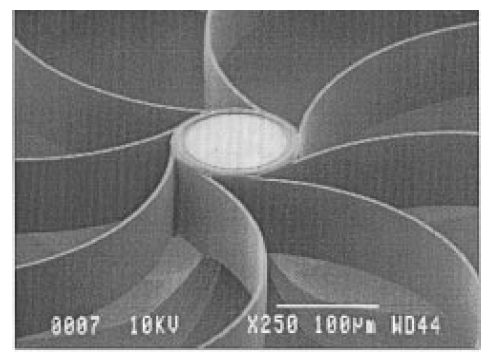 Void in  poly-silicon trench refill process can be a source of energy loss (lower Q)

Excessive undercut of the Si substrate may cause the be soft and dissipates more energy.
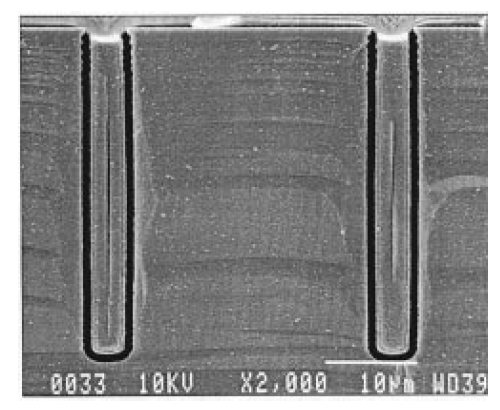 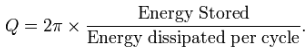 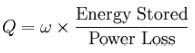 voids
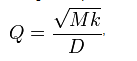 Compensation (Tuning)
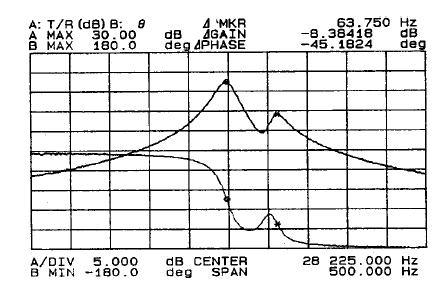 By applying a CMOS level DC voltage the degenerate frequency can be canceled:
0.9V at 22.5o axis
0 at 45o axis
(this would be 15.5V for the Ni gyro)
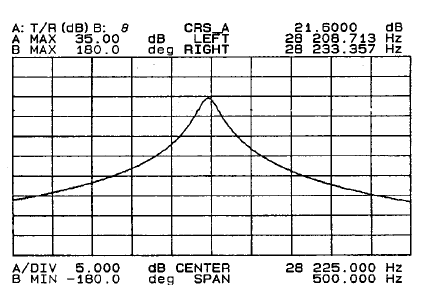 Test Results
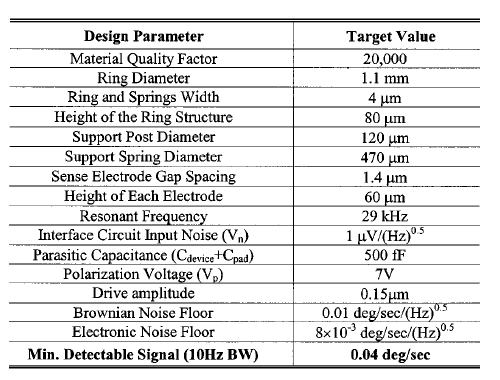 Vacuum (1mTorr)
Q = 6000 (lower due to voids)
Modification in etch/refill process increases Q to 10000-20000 range. (up to 85000)

Open Loop (low vac – off chip circuit):
Q = 250 (poor vacuum – 10 times reduce)
Measured Capacitance: 500fF
Parasitic Capacitance: 2pF (output affected by 4 times)
Drive Amp: 150nm
200uV/deg/sec
Resolution <1deg/s (BW: 1Hz)
Limitation: Ckt Noise
Dynamic range: ±250deg/sec (BW: 5Hz)

Future Work:
Parasitic Capacitance Elimination
0.01 deg/s/(Hz)0.5  for next generations
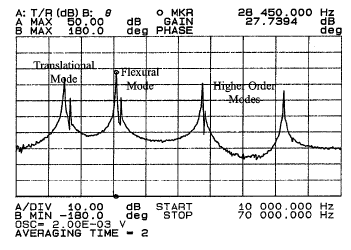 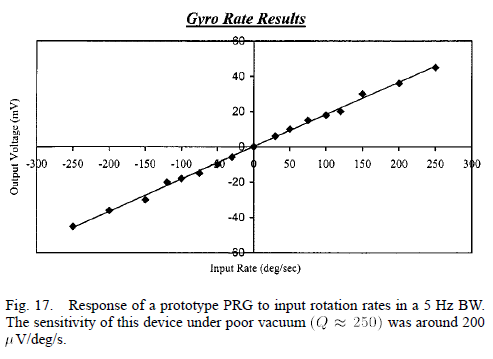 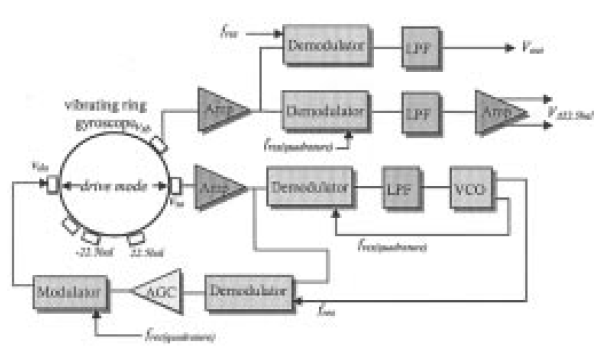 Second Paper
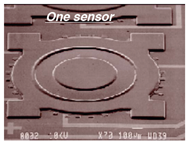 Batch-Processed Vacuum-Sealed Capacitive Pressure Sensors

Abhijeet Chavan and Kensal D. Wise

University of Michigan
2001
General Device Info.
Diameter: 
920-1100um
Capacitive sensing (~2pF change)
Advantages:
High Pressure Sensitivity
Low Temperature Sensitivity
Low Power

Vac. sealed ref. cavity:
Lower trapped gas effects
Wider BW (low damping)
No Stiction

Applications:
Automotive,
Environmental
Medical 
Industrial Proc. Control
Distributed Weather Forecasting Networks

Different curves for different operating points
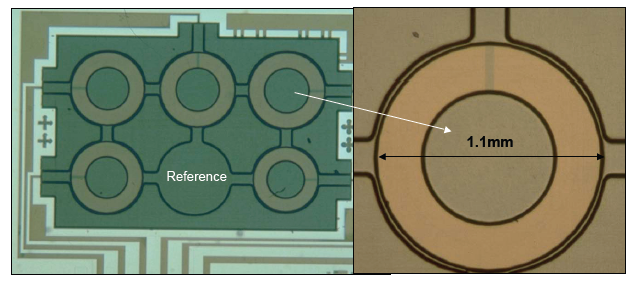 500-800Torr
Res: 25mTorr (1ft!)
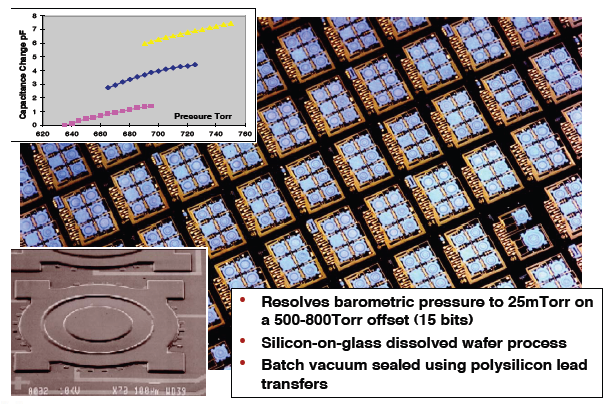 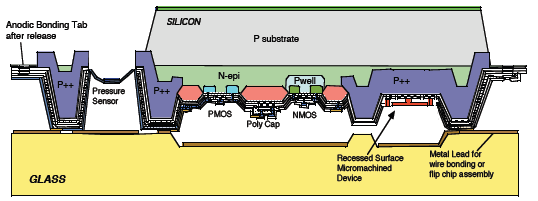 ~3um
Tensile Stress (~25MPa)
~10um
Barometric Pressure Sensors
Two fabricated devices:
Single lead (metal on glass)
Multiple leads (better parasitic cancelation)
Barometric (absolute) pressure sensors.
Both hermetically sealed with Poly-Si / Glass bonding
Poly is used for lead transfer
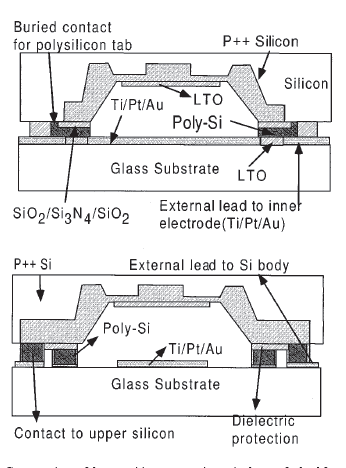 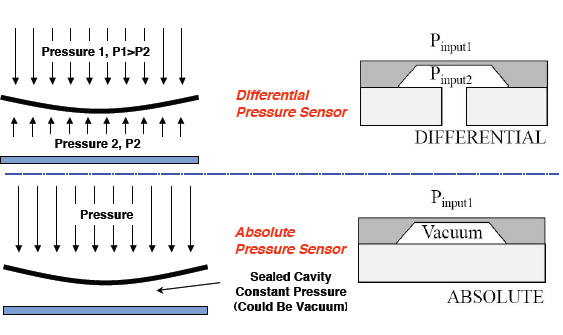 Fabrication Process
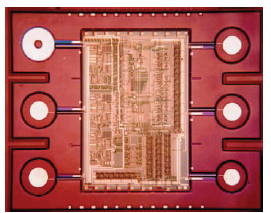 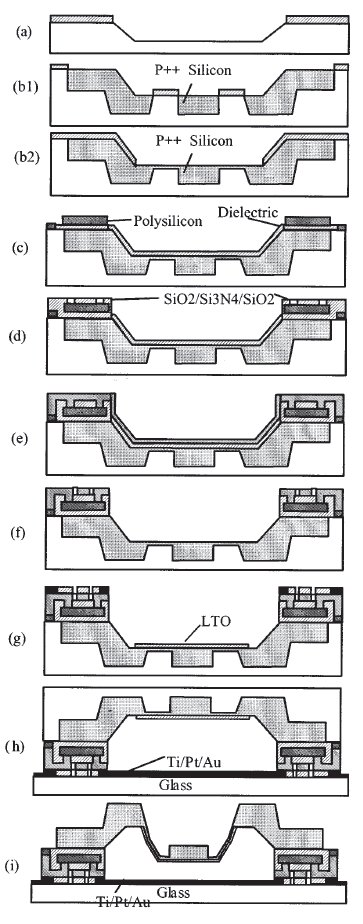 DWP Process
Anodically bonded to a glass wafer.
Std. CMOS - Wafer Level!
Fully integrated ckt possible!
Single Lead Detail:
8 masks:
Recess Etching (KOH)
P++ Boron Doping
ONO Deposition
Poly-Si Deposition and lightly doping (lower temp)
Optional CMP
Metal Connections (lift-off)
Metal On the glass
Anodic Bonding
EDP Release
Optional parylene coating
Since the bonding is done in vacuum, membrane is deflected upon release.
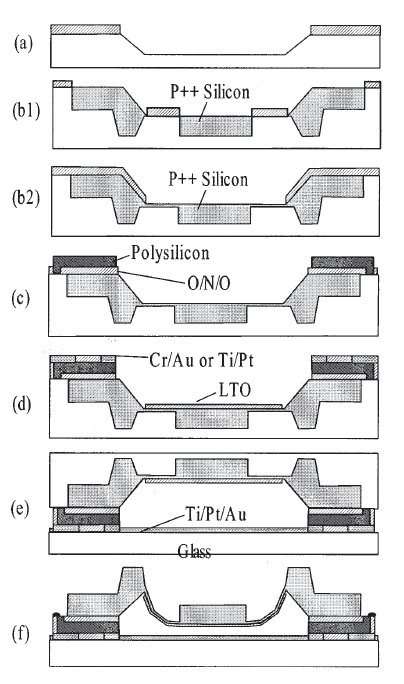 Single Lead
Multiple Leads
Multi Lead Device
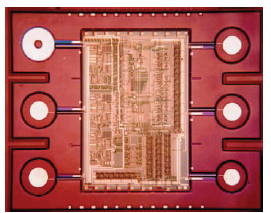 2 levels of poly
Leads: between second poly and glass
Ti/Pt on glass getters out diffusing oxygen.
Leak rate < 1.1e-8 atm.cm3/s
Lead Transfer: Glass electrode / poly1/poly2 / poly1/external-metal
Poly ring is isolated => tests needed to verify.
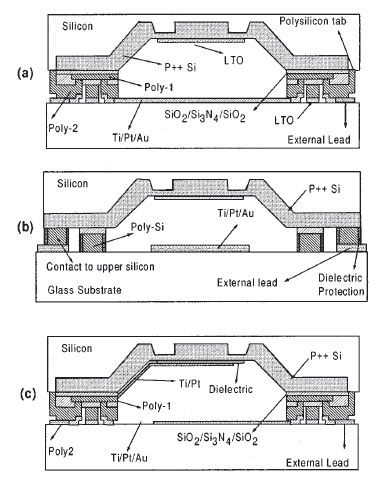 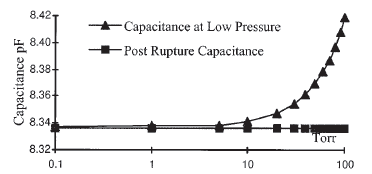 Switched Capacitor Sensing
CS and CF can exchange their roles: output will be inversely proportional to CS, resulting in linear measurement!
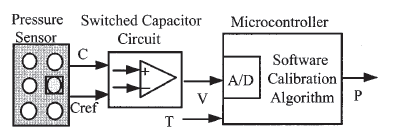 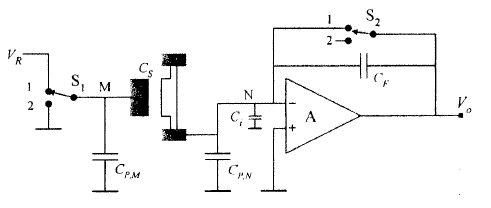 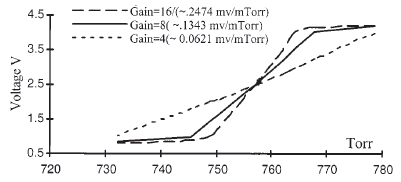 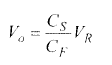 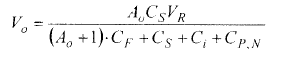 Test Results
TCO: thermal coefficient of Offset
TCS: Thermal Coefficient of Sensitivity
Co = 12pF
Single Lead
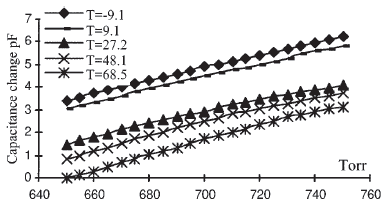 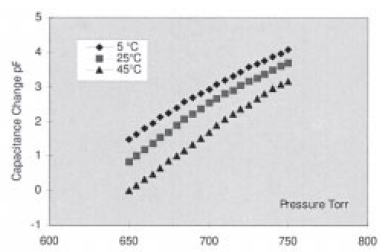 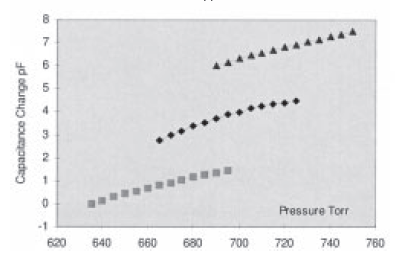 Multi Lead
Thanks for Your Attention!
Questions?